Monitoring CAADP Implementation
Melissa Lambert, Research Analyst, IFPRI
Regional Strategic Analysis and Knowledge Support System (ReSAKSS)

Partnership to Cut Hunger and Poverty in Africa 3rd Annual Forum: “Getting Down to Business: Scaling Up Agricultural Development in Africa”

March 1, 2011
Outline
ReSAKSS
CAADP M&E Framework
Rationale and key questions
Results
Next steps for CAADP M&E and ReSAKSS
Organization of ReSAKSS
Country SAKSS nodes
One Africa-wide and three Regional nodes
Established: Rwanda and Uganda
Countries advanced in process:
SA: Zambia (under discussion)
WA: Ghana, Liberia, Mali, Senegal, Sierra Leone, and Niger, Nigeria, Togo
ECA: DRC, Malawi, Mozambique
Africa Wide at IFPRI in DC– coordinates across regional nodes
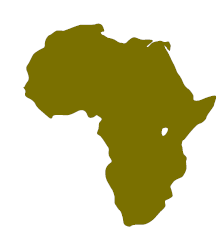 Eastern and Central Africa at ILRI in Nairobi – works with COMESA
West Africa at IITA in Ibadan – works with ECOWAS
Southern Africa at IWMI in Pretoria – works with SADC
[Speaker Notes: We are an africa-wide network that informs and guides design and implementation of CAADP.

Provide evidence based information, stats, to allow peer review, benchmakring and M&E]
CAADP M&E Framework
Idea behind M&E framework
1
Greater/better distributed
poverty reduction & food and nutrition security outcomes
8
t
r
a
c
k
i
n
g
a
n
a
l
y
s
i
s
r
e
p
o
r
t
i
n
g
Other factors
2
P 4
Accelerated agricultural growth & Greater market access
P 3
7
Other factors
P 2
More enabling policies &
Greater/more efficient allocation of agricultural investments
3
P 1
Other factors
More effective
Processes
National level
Roundtable
6
Africa-wide level
Declarations
Decisions
Regional level
Early actions
4
Global level
Commitments
5
Page 5
[Speaker Notes: FW is based on this casual framework. Idea is to regularly monitor the processes to track progress and adjust if necessary.

Critical part of CAADP is that it is a framework for mobilizing resources for agriculture and it’s associated areas and that there are many processes that lead to this. All have to be monitored and tracked and adjusted (if necessary).  


3 levels here:
From bottom up – casual chain assumption
Same approach is mirrored in approach to indicators
National-glboal – geographic tiers

Also to bring cohesion across the different monitoring going on by the APRM, the pillar’s own work and the MAF by capturing different levels and interactions. 

Also in compliance with CAADPs calls for peer review/mutual review at continental, regional and national levels.]
Key questions for M&E
Delivering on commitments
Have commitments and targets been met so far?
Effectiveness of interventions (policies, investments, etc.)
How effective have different types of interventions been in any achievements realized so far? What factors have shaped the achievements?
Consistency with initial targets
What are the projected impacts if interventions proceed as planned?
Are the projected impacts compatible with the CAADP targets?
If not, what adjustments are needed to get it on track?
Exploring better interventions
Could greater or better distributed impacts be obtained by reconfiguring the interventions?
What are the different interventions that can lead to these outcomes?
Page 6
Main Reports and Dissemination
Annual Report and Briefs in time for CAADP PP meeting
National, regional and continental levels

ReSAKSS Website and Online Newsletter to view and download trends, data, charts, supporting research publications, etc.
Website (www.resakss.org)
Newsletter (www.resakss.wordpress.com)
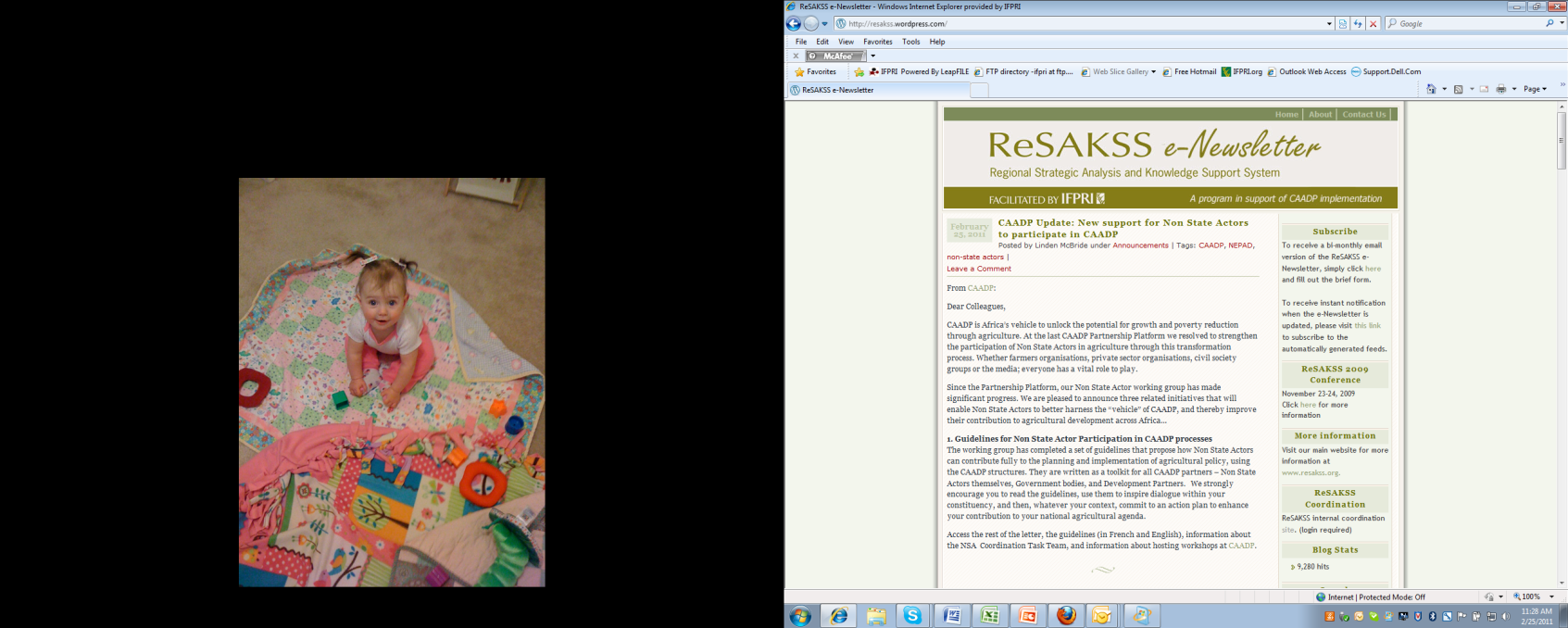 Current results…
2010 Continental ATOR
The National CAADP Roundtable Process & Country Status
Cameroon,  Chad, Egypt, Eritrea, Gabon, Libya
Mauritius, Mozambique
39 countries
 have started 
CAADP process
24 countries &
1 region
have signed 
compacts
Burundi, Swaziland
Cote d’Ivoire, Guinea Bissau, Zambia
COMESA, Zimbabwe
Comoros, Djibouti, DRC, Madagascar, Seychelles, Sudan
5 countries
 have received funding 
and are about to 
begin implementation
Benin, Burkina Faso, Cape Verde, ECOWAS, The Gambia, Ghana, Guinea, Kenya, Liberia,  Malawi, Mali, Nigeria, Senegal, Tanzania, Uganda
Ethiopia†, Niger†, Rwanda†, Sierra Leone†, Togo†
† Countries have accessed GAFSP funding.
Tracking CAADP targets
Declines in average levels across most regions, except in EA and WA

 Only EA and WA currently meeting 10% target
No regions reaching an average
annual agGDP growth rate
of 6% target in recent periods

Some regions – SSA, central,
eastern, southern – have seen an 
upward trend in growth since 2003
6% Target
Poverty and hunger (MDG1)
Yet northern Africa
only region to 
possibly meet both
Burkina Faso
Cameroon**
Cape Verde**,***
Central African Rep.**
Ethiopia
Guinea*,**
Kenya
Lesotho
Malawi
Mali
Morocco*
Senegal
Swaziland**,***
Uganda*

EA Region
LI-2
Algeria***
Angola**,***
Benin*,**
Botswana**,***
Burundi
Equatorial Guinea**,***
Gambia, The**
Guinea Bissau**
Mozambique**
Namibia**,***
Sao Tome & Principe**,***
Tunisia
Majority of these
countries are in West
Africa (5 for poverty,
and 4 for hunger)
Egypt*,**
Ghana**
Mauritania**

NA Region*,**
14 on track for 
halving poverty
12 on track for 
halving hunger
Countries on track for halving poverty by 2015
Countries on track for halving hunger by 2015
Countries on track for achieving MDG1
[Speaker Notes: Notes: * within 1 percentage point of target. Countries are considered to be on track in figure above according to the most recent average method. If marked with ** then country is only on track under long-term average method . *** only has data availability for one series and not the other.  

Countries marked with ** indicate that they were on track under long-term, but fell off when a shorter term method of calculating the average was used. In some cases, due to data availability, but in most due to a slowing in rate of decline or an increase – problematic.]
Outlook for M&E and ReSAKSS
Present results (2010 continental and regional reports) at next CAADP PP, 23-25 March 2011 in Yaoundé, Cameroon
Focus on establishing country SAKSS nodes for M&E of investment plans
2011 M&E to focus on agricultural productivity
Why there has not been widespread technical change in Africa?
Review any lessons associated with the efficiency gains in agricultural production achieved in different parts of Africa
[Speaker Notes: The main objective of the CAADP country SAKSS is to provide strategic knowledge products (particularly relating to monitoring and evaluation) to facilitate better policy design and implementation that ensure successful implementation of the country’s agricultural sector investment plan.]
Thank you!